The Carbon Cycle
Carbon Cycle
The carbon cycle is important in ecosystems because it cycles carbon, a life-sustaining element, between the atmosphere, oceans, and organisms.
If the balance is upset, serious consequences, such as global warming and climate disruption, may result.
Plants take in carbon dioxide during photosynthesis.
Plants get eaten by animals.
When plants & animals die and decompose, their carbon is returned to the atmosphere.
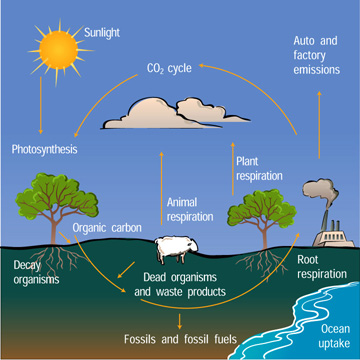 Processes Involved…..
Look at this clip….
http://www.biology.ualberta.ca/facilities/multimedia/uploads/alberta/CarbonCycle.html
Processes Involved….
Which two processes are involved in the carbon cycle?  
Cellular respiration – Puts CO2 into the environment
Photosynthesis – Removes CO2 from the environment